Διδακτικη της παιδικησ λογοτεχνιασ
Χειμερινό Εξάμηνο 2024-25
Διδάσκουσα: Χρύσα Κουράκη
Χρόνος
Τόπος
Ιπποκράτους 15, Αίθουσα Ίριδα
Τρίτη, 19:00 – 21:00
E-class: 
Όλες οι φοιτήτριες και οι φοιτητές θα πρέπει να εγγραφούν 
υποχρεωτικά στο e-class γιατί το μάθημα θα κλειδώσει, Τρίτη 8/ 10/2024.
Πληροφοριες μαθηματος
Εργαστηριακό μάθημα – Υποχρεωτικές παρουσίες
Διαλέξεις 
Εργαστήρια
Εξωτερικές Επισκέψεις
Επισκέψεις ειδικών & συγγραφέων
Ομάδες των 2-3 ατόμων (ονομαστική δήλωση)έως 8/10/2024 https://docs.google.com/forms/d/e/1FAIpQLSdWxgHgGYReAzEZ2aIppqjqwnwmCk5EGdsjw6zndvqz-gJdFg/viewform 
 Αναζήτηση βιβλίων 
Σχεδιασμός δραστηριοτήτων στην τάξη και εκτός τάξης
Ομαδικές εργασίες σε κάθε ενότητα
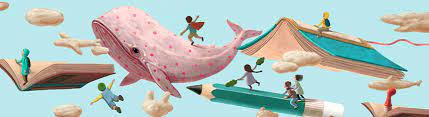 Θεματικεσ ενοτητεσ
Εισαγωγή στη Διδακτική της Παιδικής Λογοτεχνίας
Ασκήσεις δημιουργικής Γραφής στο Νηπιαγωγείο
Ελληνική Μυθολογία
Περικειμενικά Στοιχεία
Μορφή γραπτού λόγου
Λογοτεχνία και τέχνες
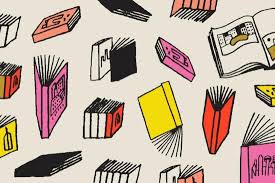 Ειδικεσ Θεματικεσ ενοτητεσ 2024-25
Εισαγωγή στη Διδακτική της Παιδικής Λογοτεχνίας
Ασκήσεις δημιουργικής Γραφής στο Νηπιαγωγείο - Ποίηση
Μορφή γραπτού λόγου - Ποίηση
Λογοτεχνία και τέχνες – Μουσείο Παιχνιδιών – Θέατρο και εικονογραφημένο
Περικειμενικά στοιχεία - Υλικότητα
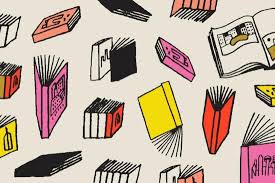 αξιολογηση
Συμμετοχή στο μάθημα και στις δραστηριότητες
Εργασίες κατά τη διάρκεια του εξαμήνου